VIRGINIA WOOLF
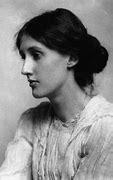 1.Portada
ÍNDICE 


  Biografía
Diapositiva 4: FAMILIA
Diapositiva 7
Diapositiva 8
Diapositiva 5: OBRAS
9.Webgrafía
Diapositiva 6
10.Contraportada
biografía
Adeline Virginia Stephen.nació en Londres en 1882. 
                                                                                                                                                                                                Escritora británica, autora de novelas, cuentos, obras teatrales y demás obras literarias.
Considerada una de las más destacadas figuras del vanguardista modernismo anglosajón del siglo XX y del feminismo internacional.
Fue educada por sus padres en su literario y relacionado hogar,recibió clases particulares.                                                                                                                                                                                               
Comenzó a escribir profesionalmente en 1905.
FAMILIA
Madre de Woolf                                                                                                                                      novelista                      Leslie Stephen  
                                          novelista,historiador y biógrafo 
                                                                   Julia Stephen                                                                                                       n
Julia StephenM BM FVLWRMGLRWG VVVVVVVVVVVVVVVVVVVVVVV                                               trabajo de modelo para los pintores 
  
                                  Virginia tuvo 3 hermanos.        
  Padre de Woolf
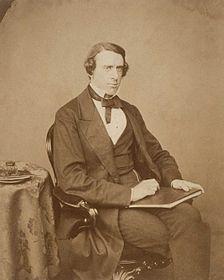 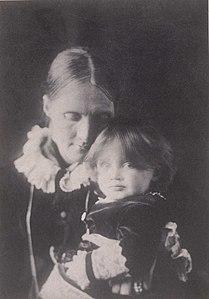 OBRAS
Virginia Woolf renovó la novela moderna y dio las claves del feminismo actual.
Algunas de sus obras:
Orlando       Sus páginas son un alegato a la vida, la muerte, la identidad y la libertad de la sexualidad femenina.Fue la obra más popular.
Una habitación propia        Lo que las mujeres necesitan es una habitación propia para tomar sus propias decisiones,decía Virginia.
Horas en una biblioteca         La autora hace un recorrido por su biblioteca privada y diserta sobre temas como la biografía como género literario, el cine,la pasión por la lectura…

La señora Dalloway            Relata un solo día en la vida de                                                                              Clarissa Dalloway, una mujer de la alta sociedad inglesa que vive en                                                                un barrio de Londres.
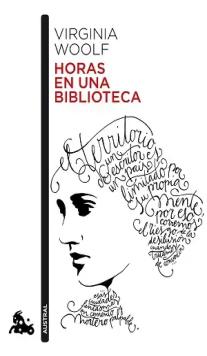 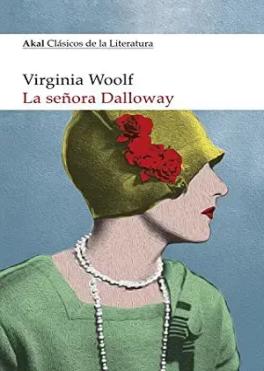 Virginia era una mujer muy feminista y que luchaba contra los derechos de la mujer ya que no le permitieron asisitir a la escuela,finalmente consiguió dar clases en el Departamento de Mujeres del King´s College.

Se creó el círculo de Bloomsbury,donde estaba ella y algunos                                                                            escritores.Allí conoció a la escritora Vita Sackville-West con quien                                                                tuvo una relación amorosa y por eso escribió la obra Orlando.
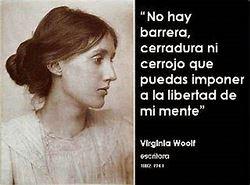 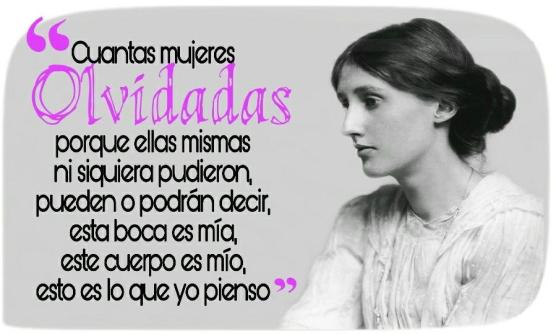 5 CURIOSIDADES 
         Su nombre real era Adeline Virginia Stephen.

          Se convirtió en un referente del movimiento feminista de los años 70.

         Tanto ella como su esposo Leonard fueron incluidos en la lista de la muerte de Hitler.

          En 1941 a los 59 años, en una crisis depresiva, se lanzó a un río cerca de su casa.

         En sus biografías hace referencia a su cuerpo como algo monstruoso.
WEBGRAFÍA 
https://es.wikipedia.org/wiki/Virginia_Woolf 
https://www.bing.com/videos/search?q=virginia+woolf&docid=607994780226029424&mid=C99FB8904FC57AF67D47C99FB8904FC57AF67D47&view=detail&FORM=VIRE 
https://www.educaciontrespuntocero.com/libros/obras-virginia-woolf-clase/ 
https://nuevatribuna.publico.es/articulo/sociedad/virginia-woolf-escritora-referente-feminista/20210124095153183788.html 
https://www.unotv.com/noticias/portal/entretenimiento/detalle/por-que-virginia-woolf-es-considerada-simbolo-del-feminismo-680206/#:~:text=%20%C2%BFPor%20qu%C3%A9%20Virginia%20Woolf%20es%20considerada%20un,necesitan%20una%20habitaci%C3%B3n%20propia.%20Adem%C3%A1s%20de...%20More%20 
https://culturizando.com/virginia-woolf-19-interesantes-datos/#:~:text=Novelista%2C%20poeta%2C%20ensayista%2C%20editora%20y%20cuentista%20brit%C3%A1nica.%20Virginia,que%20imprimen%20al%20lector%20experiencias%20visuales%20y%20auditivas 
https://www.euston96.com/virginia-woolf/ 
https://www.europapress.es/cultura/libros-00132/noticia-134-anos-nacimiento-virginia-woolf-10-cosas-quiza-no-sabias-mitica-escritora-20160125111205.html
“Es obvio el que los valores de las mujeres difieren confrecuencia de los                                           valores creados por el otro sexo y sin embargo son los valores masculinos los que predominan”.
                                                                                                     Virginia Woolf

 

 


almontano@classroom.iesramonycajaltocina.es
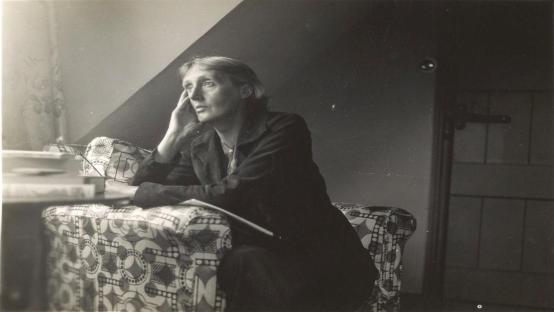